Приемная кампания 2015
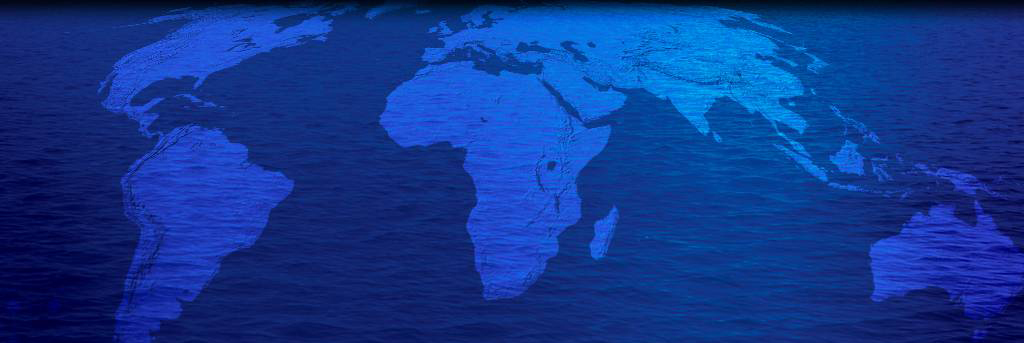 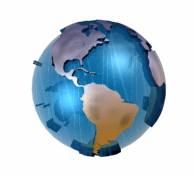 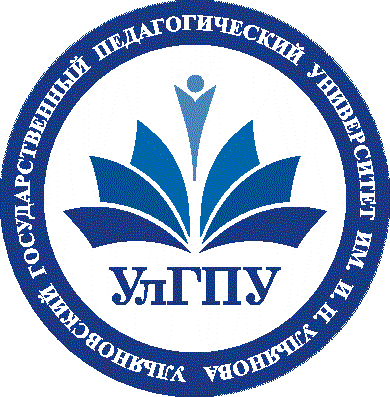 УЛЬЯНОВСКИЙ ГОСУДАРСТВЕННЫЙ 
ПЕДАГОГИЧЕСКИЙ УНИВЕРСИТЕТ 
ИМЕНИ И.Н. УЛЬЯНОВА
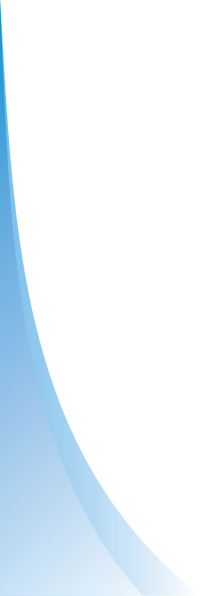 Приступить к просмотру
выход
КОЛИЧЕСТВО ЗАЧИСЛЕННЫХ НА ОЧНУЮ ФОРМУ ОБУЧЕНИЯ, 2015
КОЛИЧЕСТВО ЗАЧИСЛЕННЫХ НА ЗАОЧНУЮ ФОРМУ ОБУЧЕНИЯ, 2015
ОБЩИЙ КОНКУРС НА ОЧНОЙ ФОРМЕ ОБУЧЕНИЯ, 2015
ОБЩИЙ КОНКУРС НА ОЧНОЙ ФОРМЕ ОБУЧЕНИЯ, 2015
ПРОХОДНЫЕ БАЛЛЫ НА ОЧНОЙ ФОРМЕ ОБУЧЕНИЯ(бюджетные места) 2012-2015
ПРОХОДНЫЕ БАЛЛЫ НА ОЧНОЙ ФОРМЕ ОБУЧЕНИЯ Педагогическое образование (с двумя профилями подготовки) 2012-2015 год
СРЕДНИЙ БАЛЛ ЕГЭ НА ОЧНОЙ ФОРМЕ ОБУЧЕНИЯ2012-2015
СРЕДНИЙ БАЛЛ ЕГЭ НА ОЧНОЙ ФОРМЕ ОБУЧЕНИЯПедагогическое образование (с двумя профилями подготовки) 2012-2015 год
ПОСТУПЛЕНИЕ ПО РЕГИОНАМ РОССИИ НА ОЧНОЙ ФОРМЕ ОБУЧЕНИЯ 2013-2015
КОЛИЧЕСТВО ЗАЧИСЛЕННЫХ НА ОЧНУЮ ФОРМУ ОБУЧЕНИЯ, 2015
СРЕДНИЙ БАЛЛ ЕГЭ НА ОЧНОЙ ФОРМЕ ОБУЧЕНИЯ2012-2015
ЭФФЕКТИВНОСТЬ ОЛИМПИАД2015
КАТЕГОРИИ ПОСТУПИВШИХ2012-2015